Методическая разработка урока для дистанционного обучения 
по предмету  «живопись» для 2 класса ДШИ.
Передача объёма предмета шарообразной и конусной формы с помощью цвета.
Выполнила: преподаватель МБУДО «ДШИ№1 ЭМР» Славнова М.А.
Первый этап – это копирование.
Учащимся предлагается выбрать один из предложенных образцов и выполнить копирование.
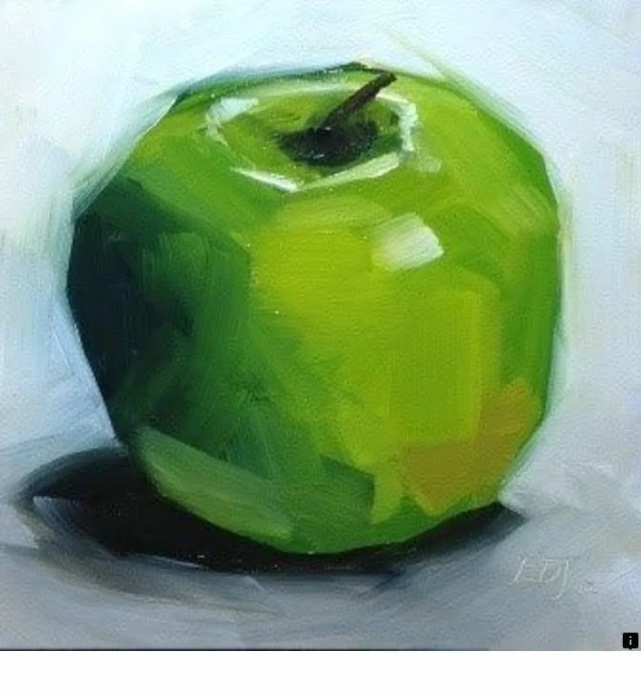 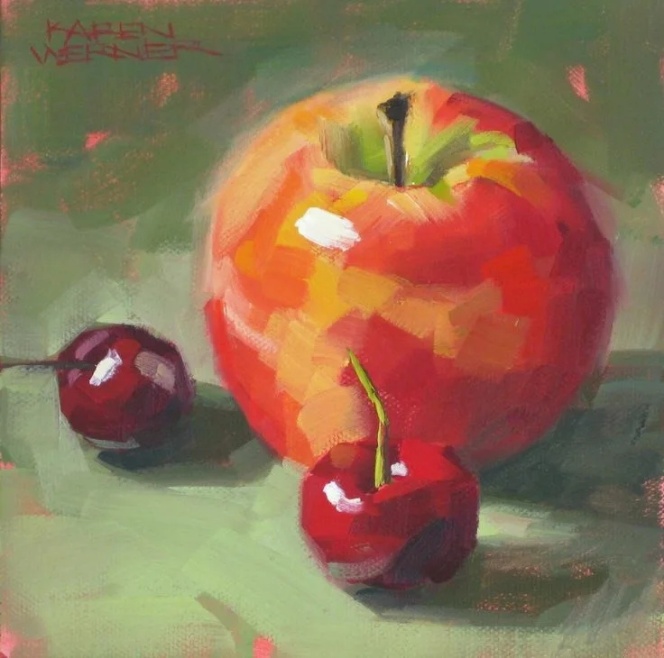 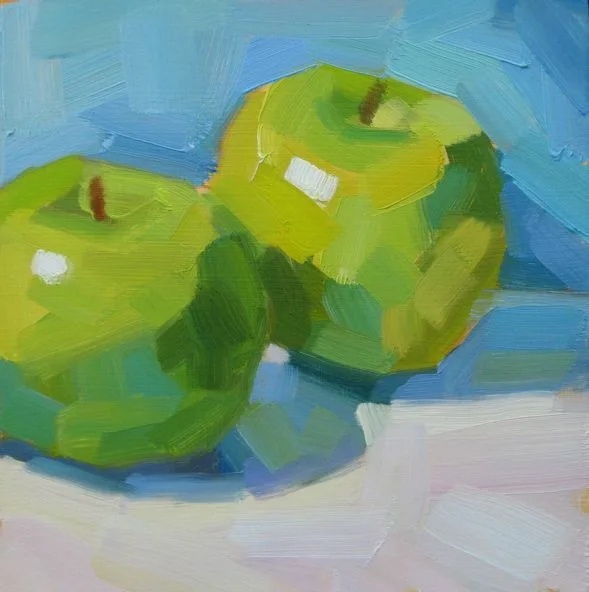 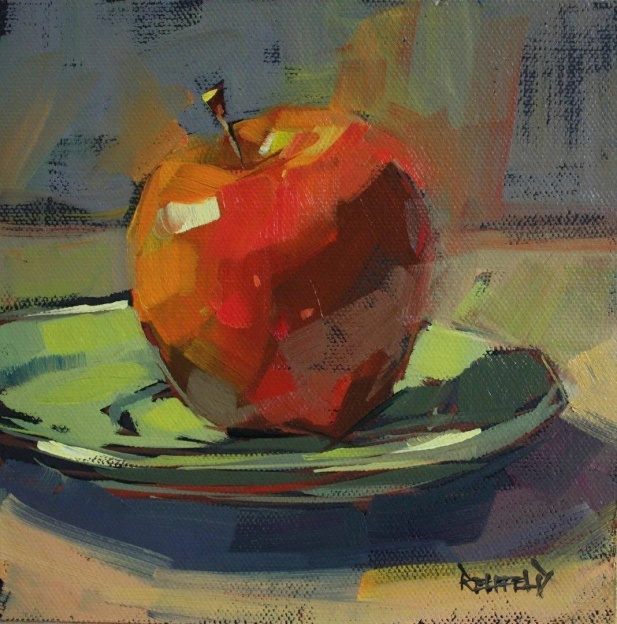 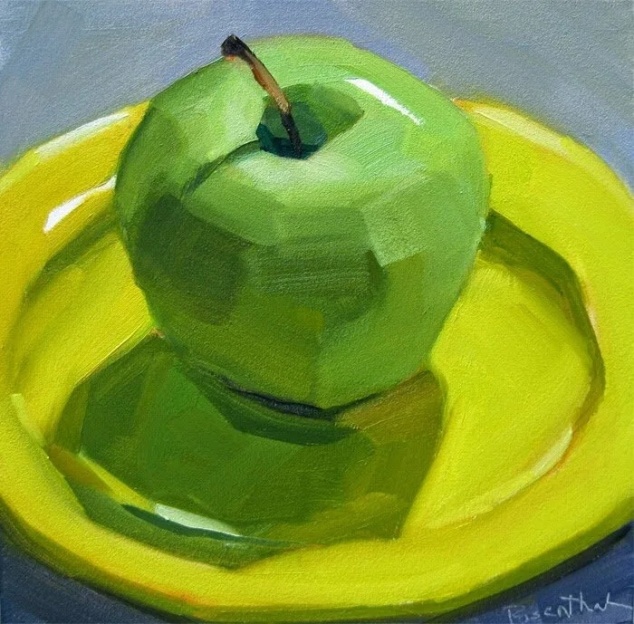 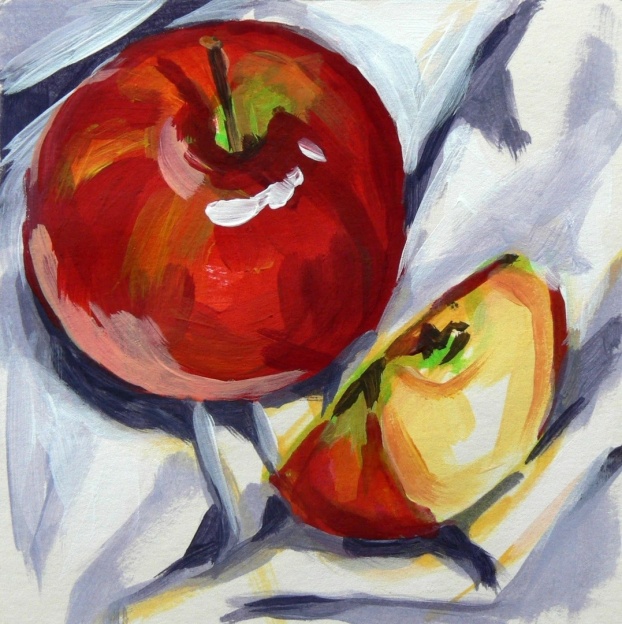 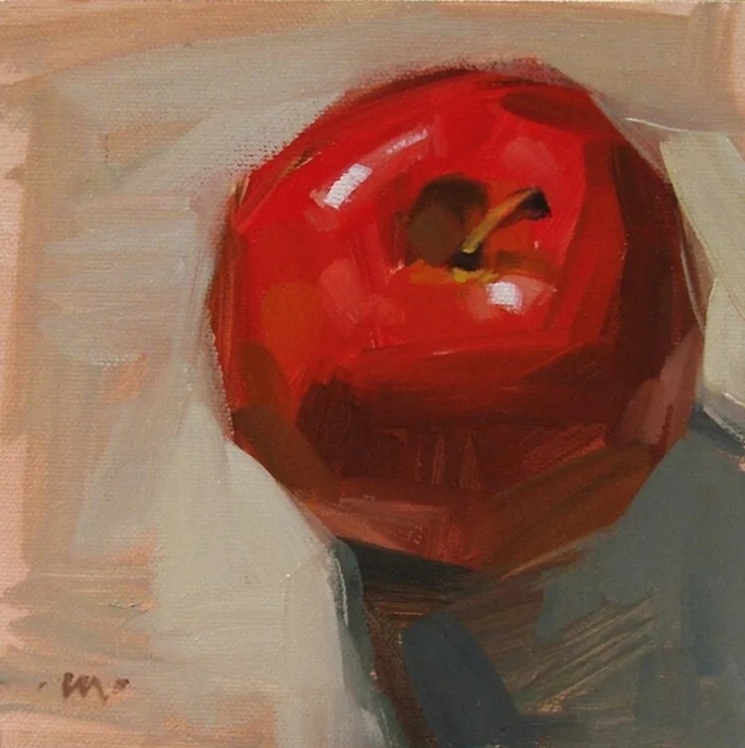 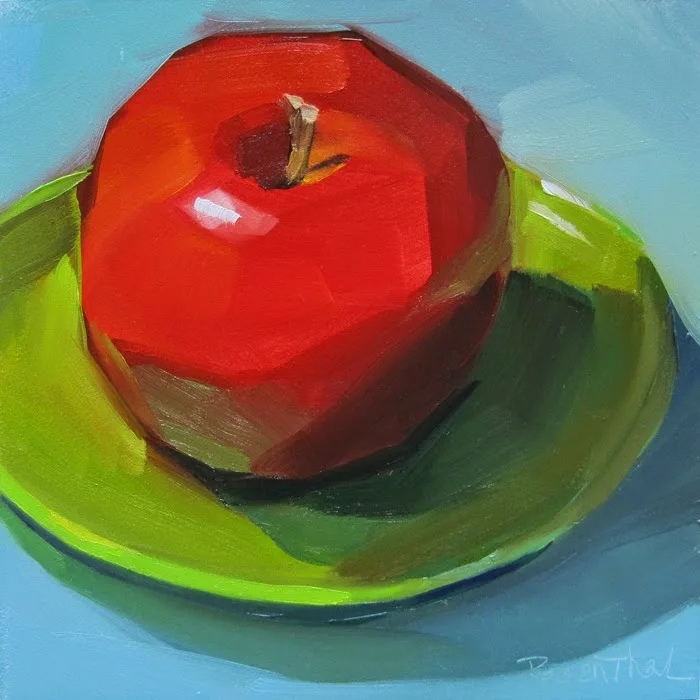 Второй этап – это работа с натуры.
Разместите на постановочном месте небольшой натюрморт, состоящий из 1 яблока на нейтральном, желательно белом фоне. Выставите освещение таким образом, чтобы хорошо были видны все элементы светотени.
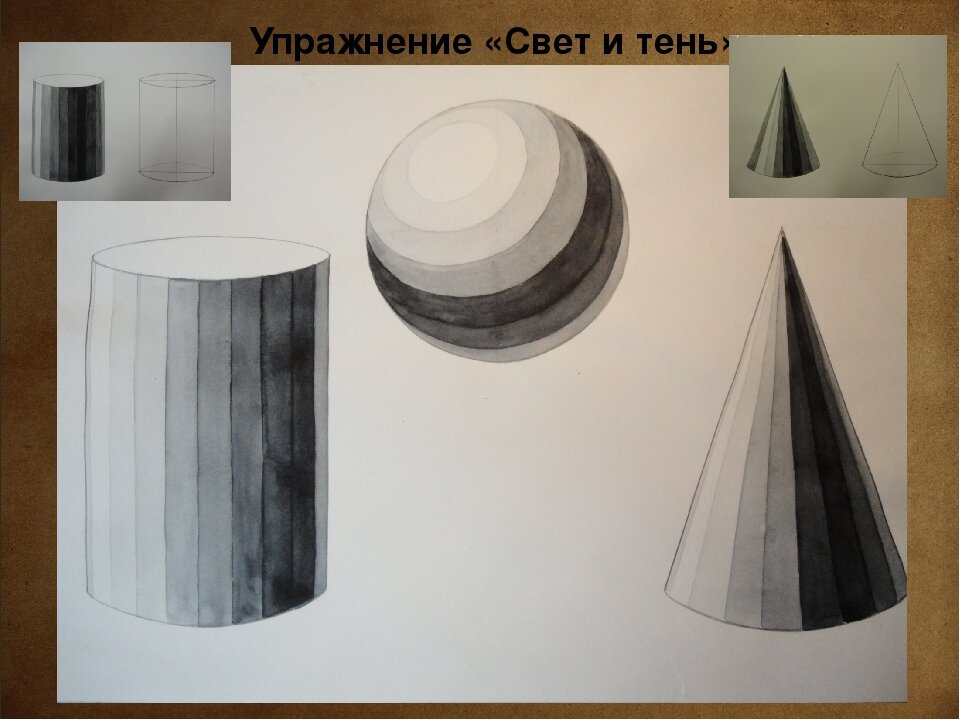 Распределение светотени на шарообразной и конусной форме.
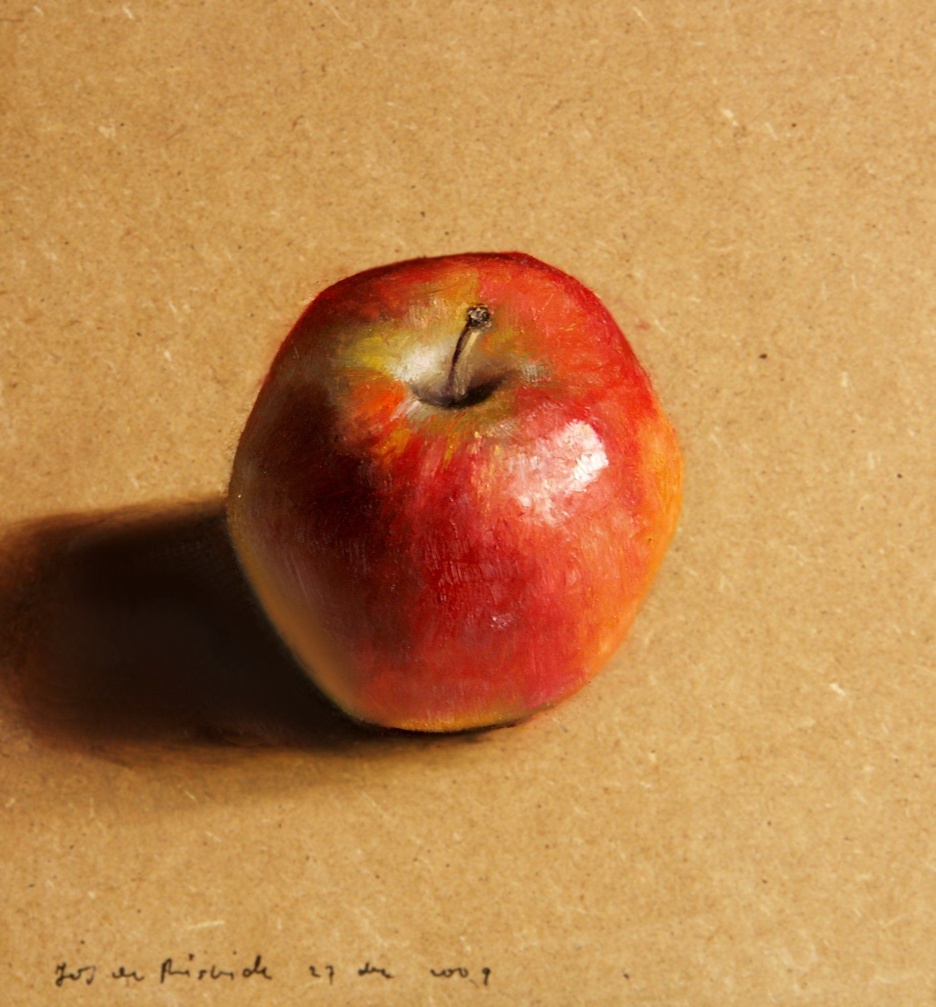 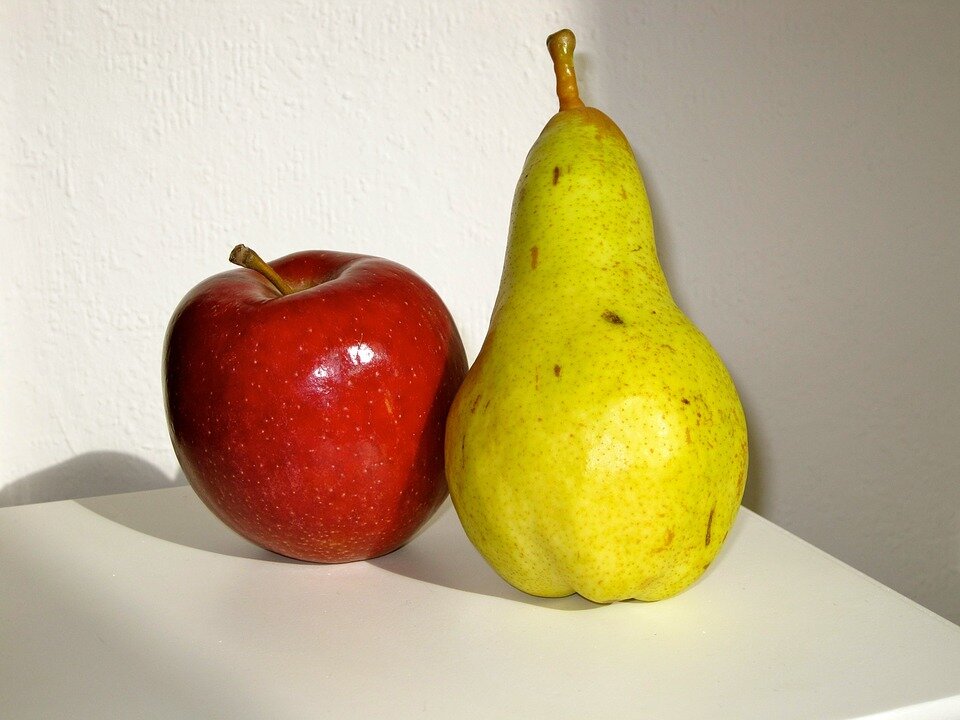 Затем выполните рисунок яблока на листе бумаги. Изобразите падающую тень. Разделите предмет на квадратики по форме предмета. Отметьте все элементы светотени. Затем приступайте к живописному решению, подбирая для каждого квадратика свой оттенок, постепенно затемняя оттенки по мере приближения к тени.
Затем выполните рисунок груши на листе бумаги. Изобразите падающую тень. Разделите предмет на квадратики по форме предмета. Отметьте все элементы светотени. Затем приступайте к живописному решению, подбирая для каждого квадратика свой оттенок, постепенно затемняя оттенки по мере приближения к тени.
Спасибо за внимание
Работы учащихся 2 класса преподавателя Славновой М.А.
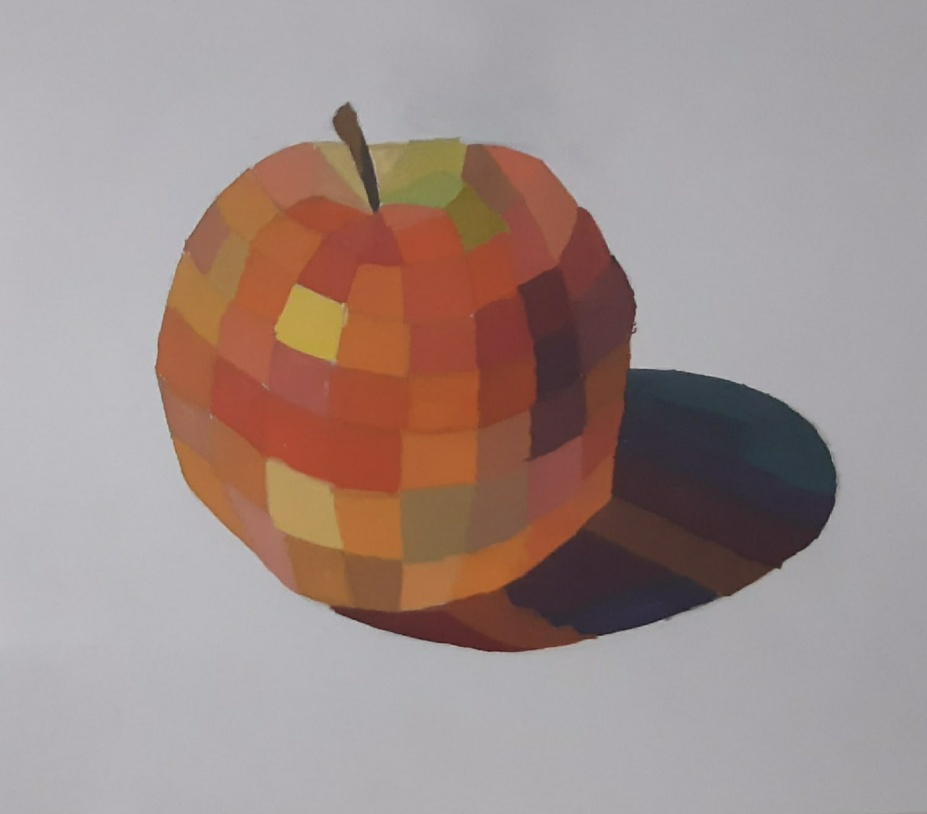 Дьяченко Кристина 12 лет
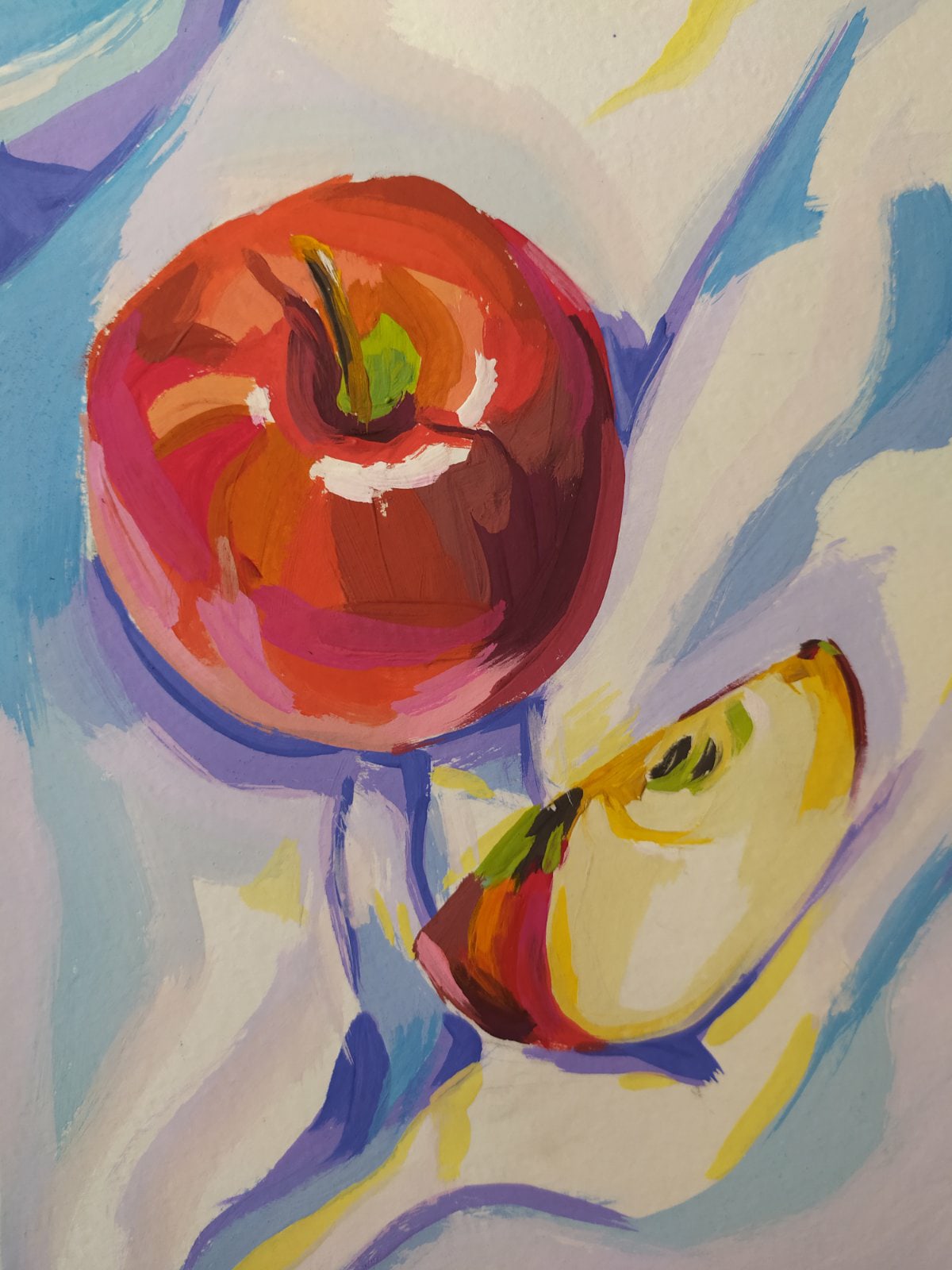 Чалусова Анастасия 13 лет
Головачёва Капитолина 11 лет
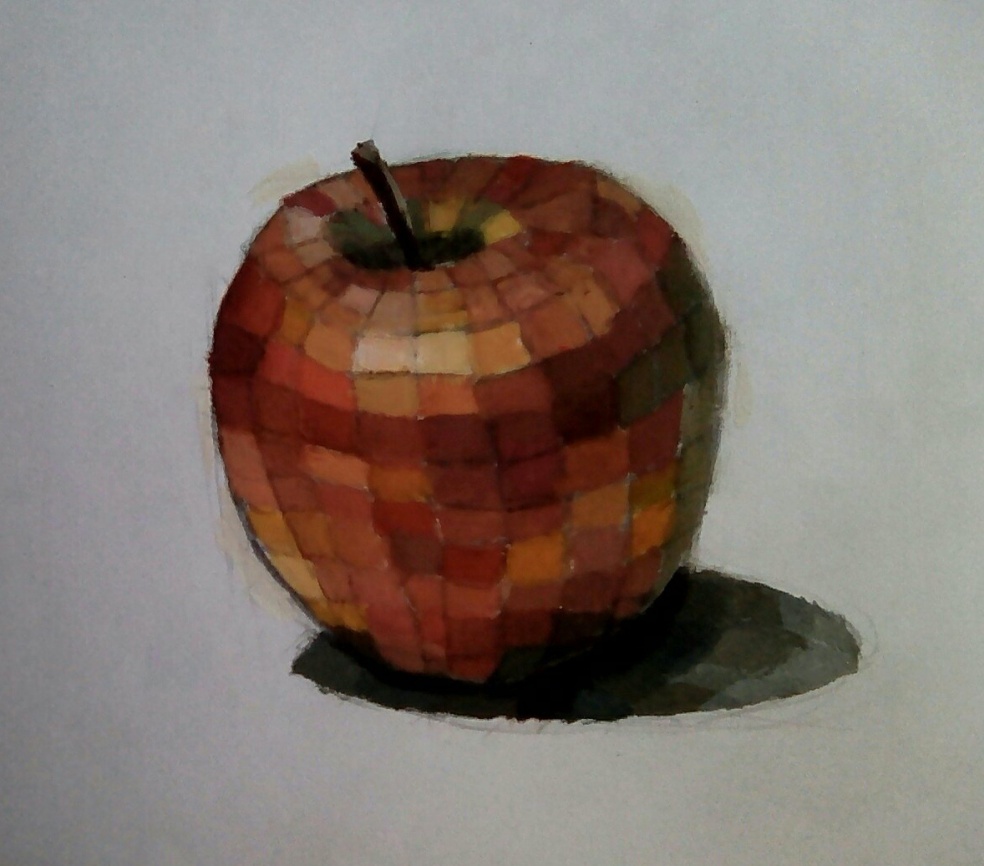 Копирование
Итоговое задание
Прыткова Ксения 14 лет
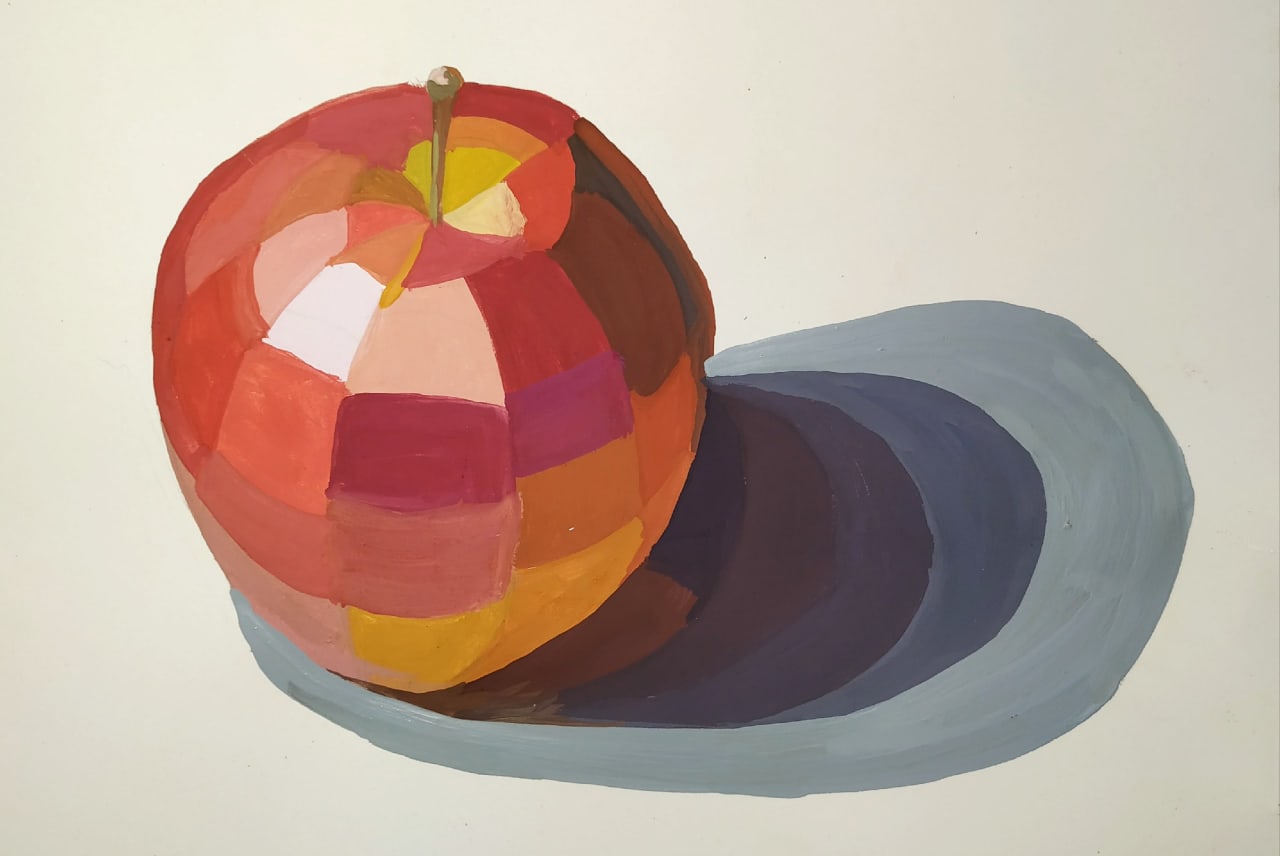 Юдина Валентина 14 лет
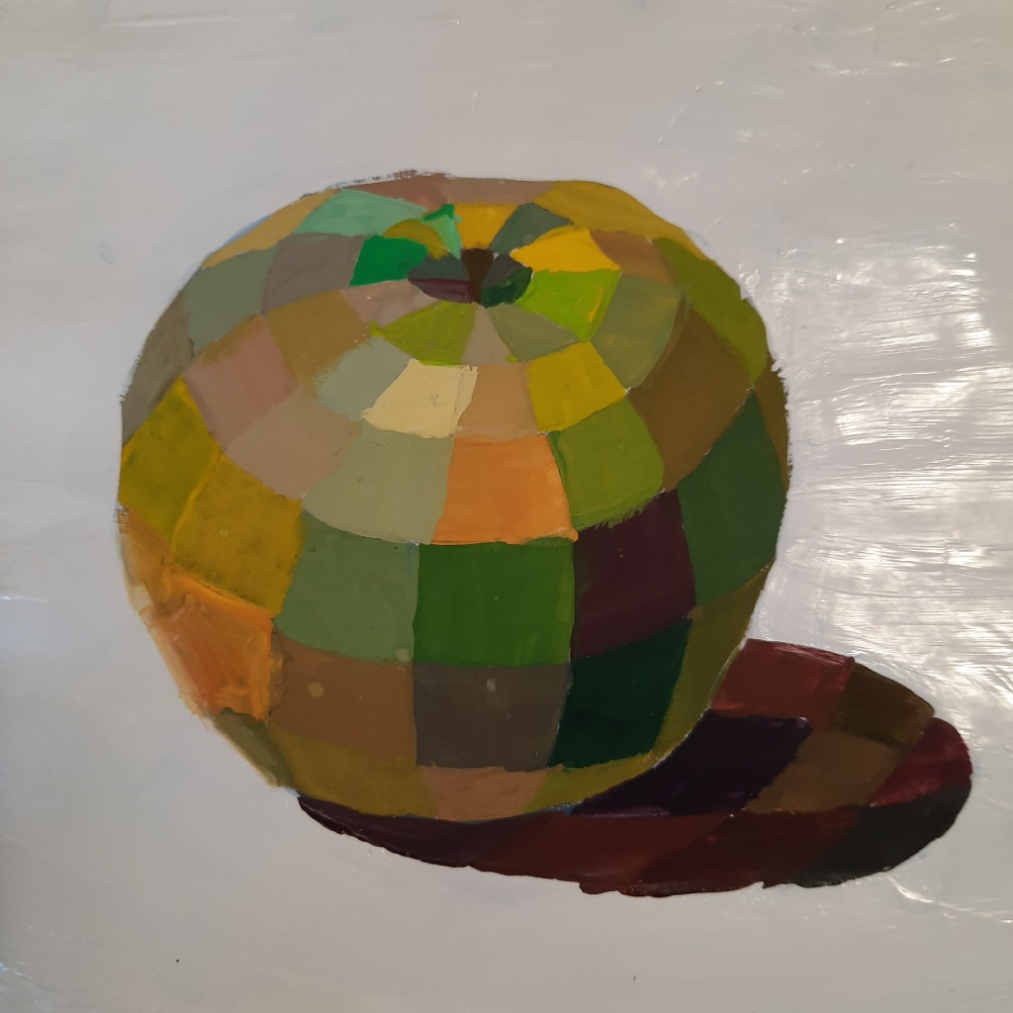 Хагай Вероника 13 лет
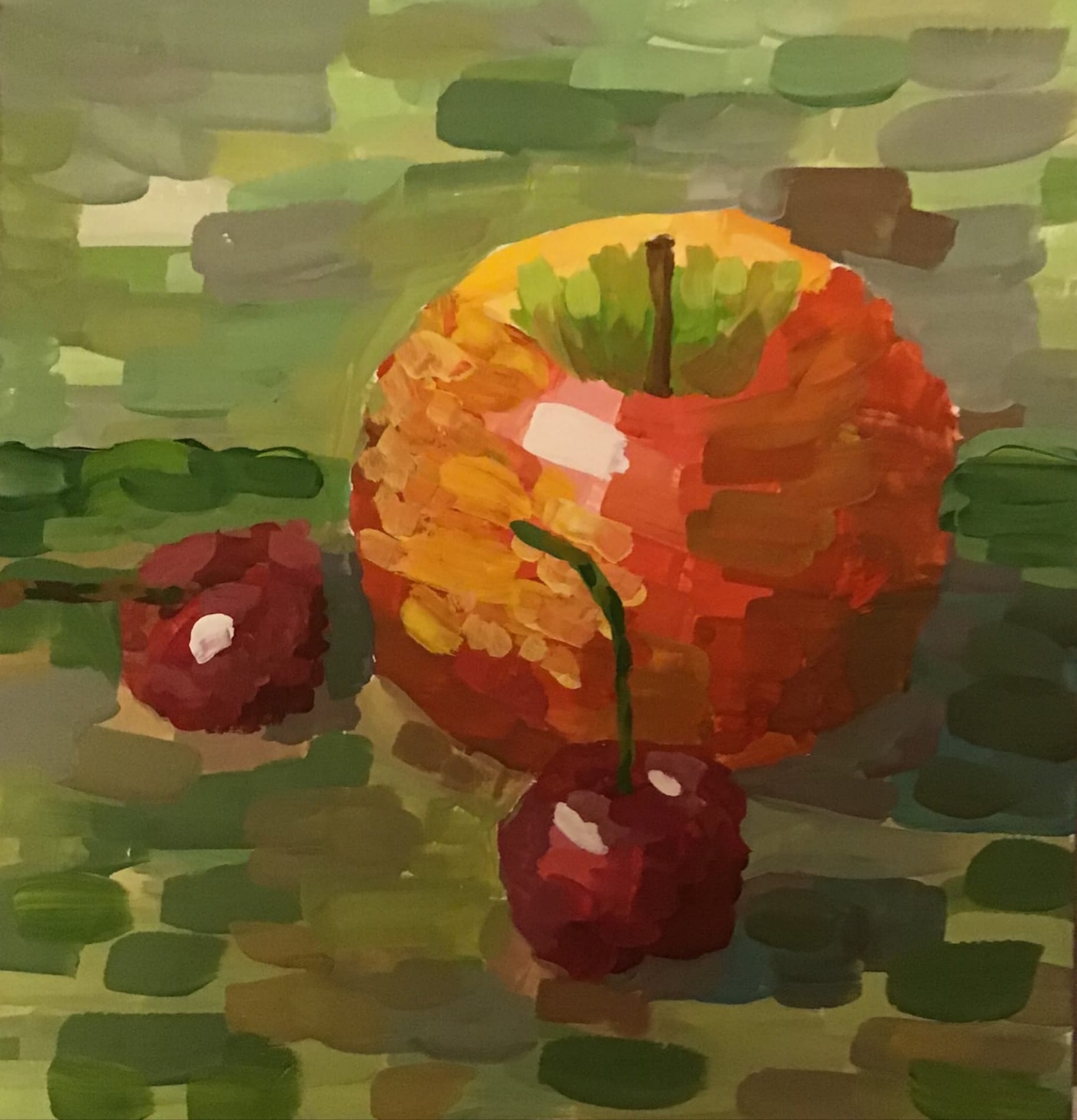 Мурашева Ксения 12 лет
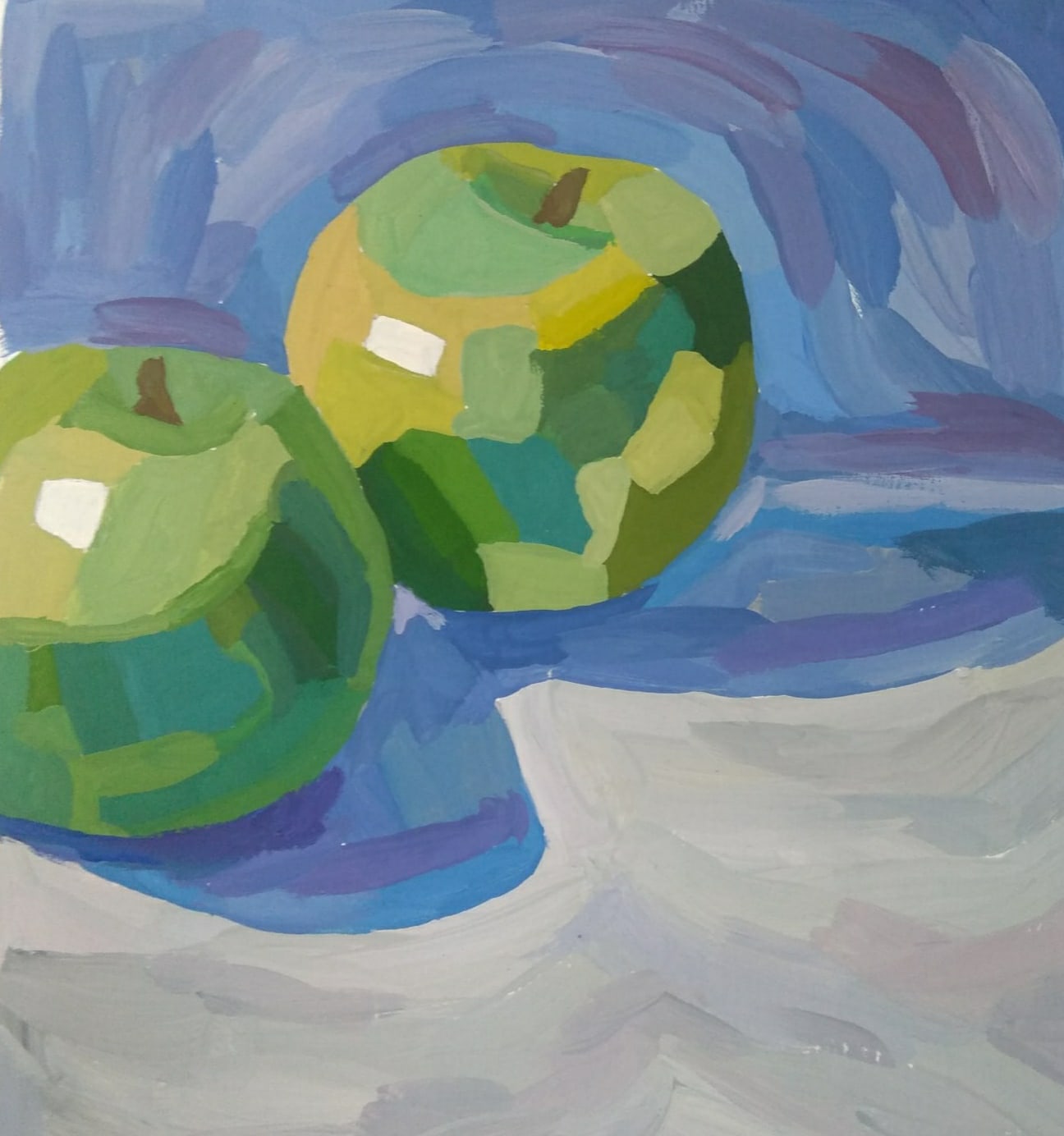 Руденко Виктория 13 лет.